Gestione di un paziente già sottoposto a Chirurgia Bariatrica in un Dipartimento di Emergenza/Urgenza

Cosa deve fare il radiologo?

Massimo De Matteis 
Policlinico S. Orsola - Malpighi
Bologna
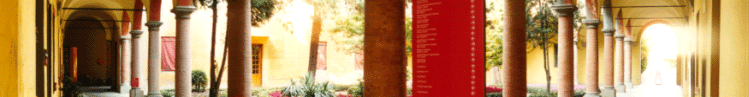 Cosa può fare il radiologo?
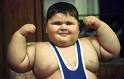 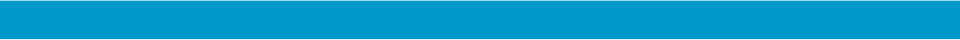 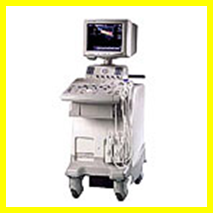 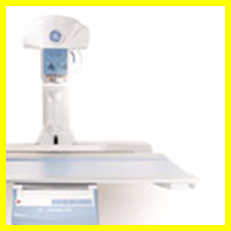 ECOGRAFIA
RADIOLOGIA
TOMOGRAFIA COMPUTERIZZATA
RISONANZA MAGNETICA
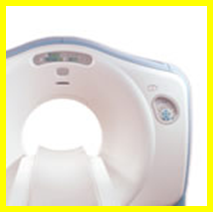 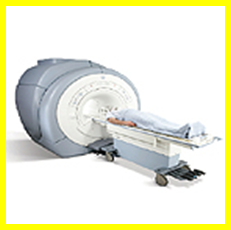 Ecografia
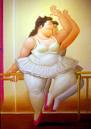 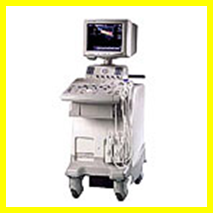 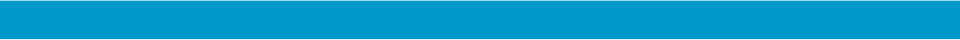 Semplice
Rapida
Non panoramica
Operatore dipendente
Limitata dal soma
Risonanza Magnetica
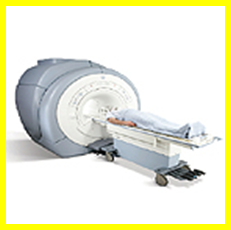 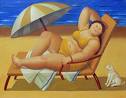 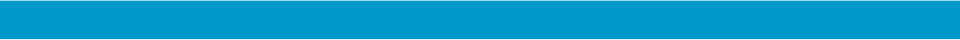 Non usa radiazioni ionizzanti
Sensibile e specifica
Panoramica
Difficile accesso
Durata degli esami 
Limite peso/circonferenza del pz
Radiologia tradizionale
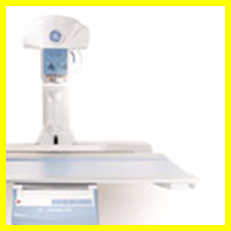 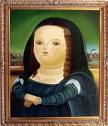 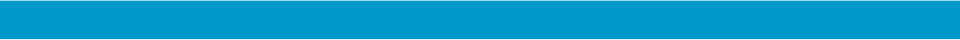 RX Addome diretto
RX del Torace
RX Tubo Digerente con mdc idrosolubile
Radiologia tradizionale
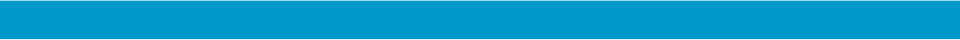 - Indagine rapida
 
- Panoramica

- Informazioni limitate

- Esposizione a radiazioni ionizzanti

- Tecnica negli esami con mdc
Radiologia tradizionale
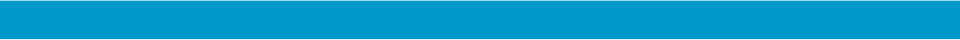 Tecnica negli esami con mdc
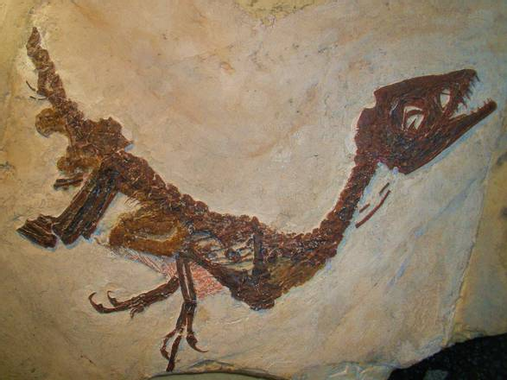 Tomografia Computerizzata
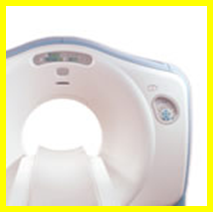 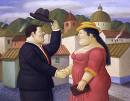 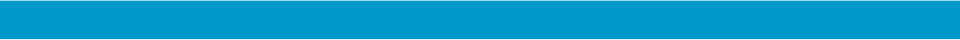 TC  senza e con MDC ev
AngioTC
TC senza MDC ev con assunzione orale di mdc idrosolubile
TC senza e con MDC ev ed assunzione orale di mdc idrosolubile
Tomografia Computerizzata
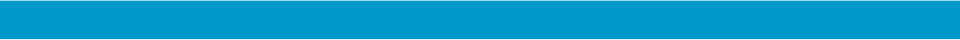 - Indagine rapida

- Panoramica

- Sensibile e specifica

- Esposizione a radiazioni ionizzanti

- Limite peso/circonferenza del pz

- Tecnica negli esami con mdc x os
Tomografia Computerizzata
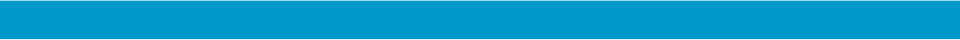 - Limite peso/circonferenza del pz
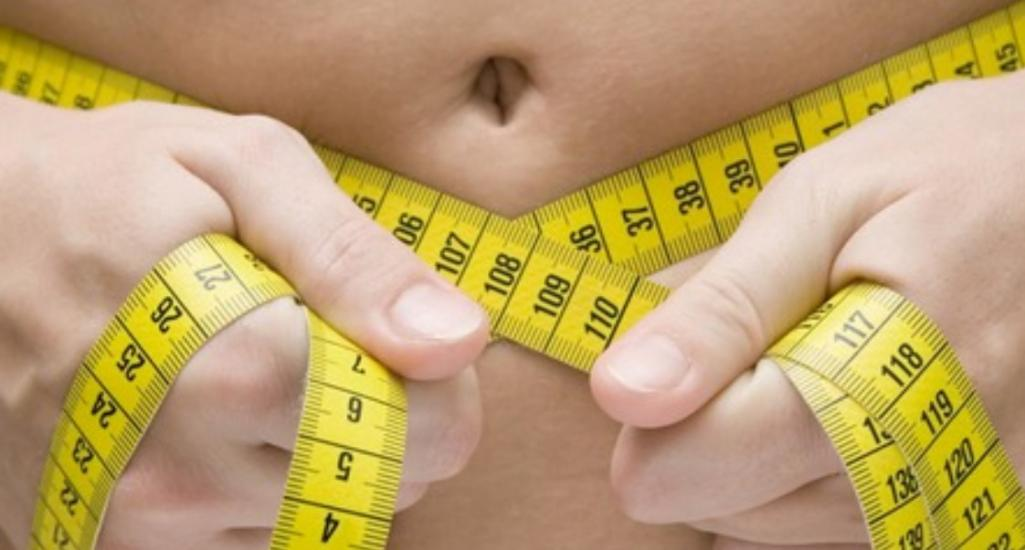 Radiologia contrastografica dell'addome: 
i mezzi di contrasto orali
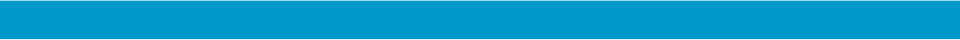 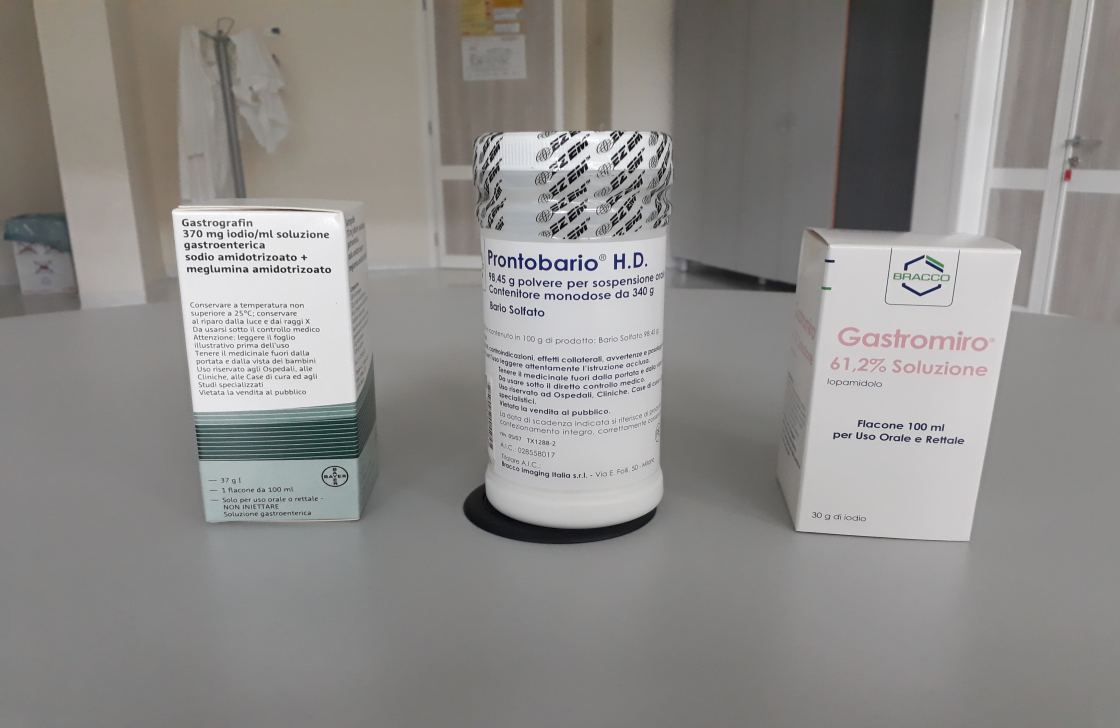 Non idrosolubili

 Prontobario HD sospensione di solfato di bario

Idrosolubili

 Gastrografin Sodio amidotrizoato + meglumina amidotrizoato

 Gastromiro Iopamidolo
Cosa può fare il radiologo?
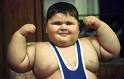 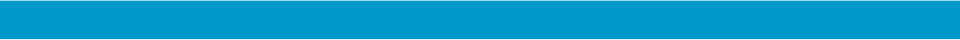 Qualche esempio
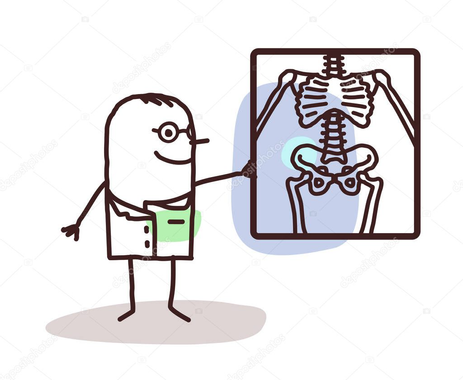 Complicanze dopo chirurgia bariatrica
UO Chirurgia Poggioli / Bernante
- dal gennaio 2017 al gennaio 2024

- escludendo i casi che non hanno richiesto indagini radiologiche

- revisione 1395 pazienti
Cortesia dott.ssa Balsamo e prof. Bernante
Complicanze dopo chirurgia bariatrica
- 6 leak

- 4 sanguinamenti  (solo se richiesta TC o reintervento)
 
- 3 occlusioni basse

- 4 occlusioni alte / alterazioni del transito
Complicanze dopo chirurgia bariatrica
- 4 focolai bronco pneumonici

- 1 cul de sac esuberante su rygb (candy cane sydrome)

- 1 embolia polmonare

- 1 raccolta perianastomotica/ematoma sottoglissoniano
PV m 22 aa
- 17/06/2023 ingresso in PS

- vomito ripetuto

- intervento di bendaggio gastrico nel 2015 in altra sede

- richiesto RX diretta addome
RX diretta dell’addome: 
dislocazione del bendaggio
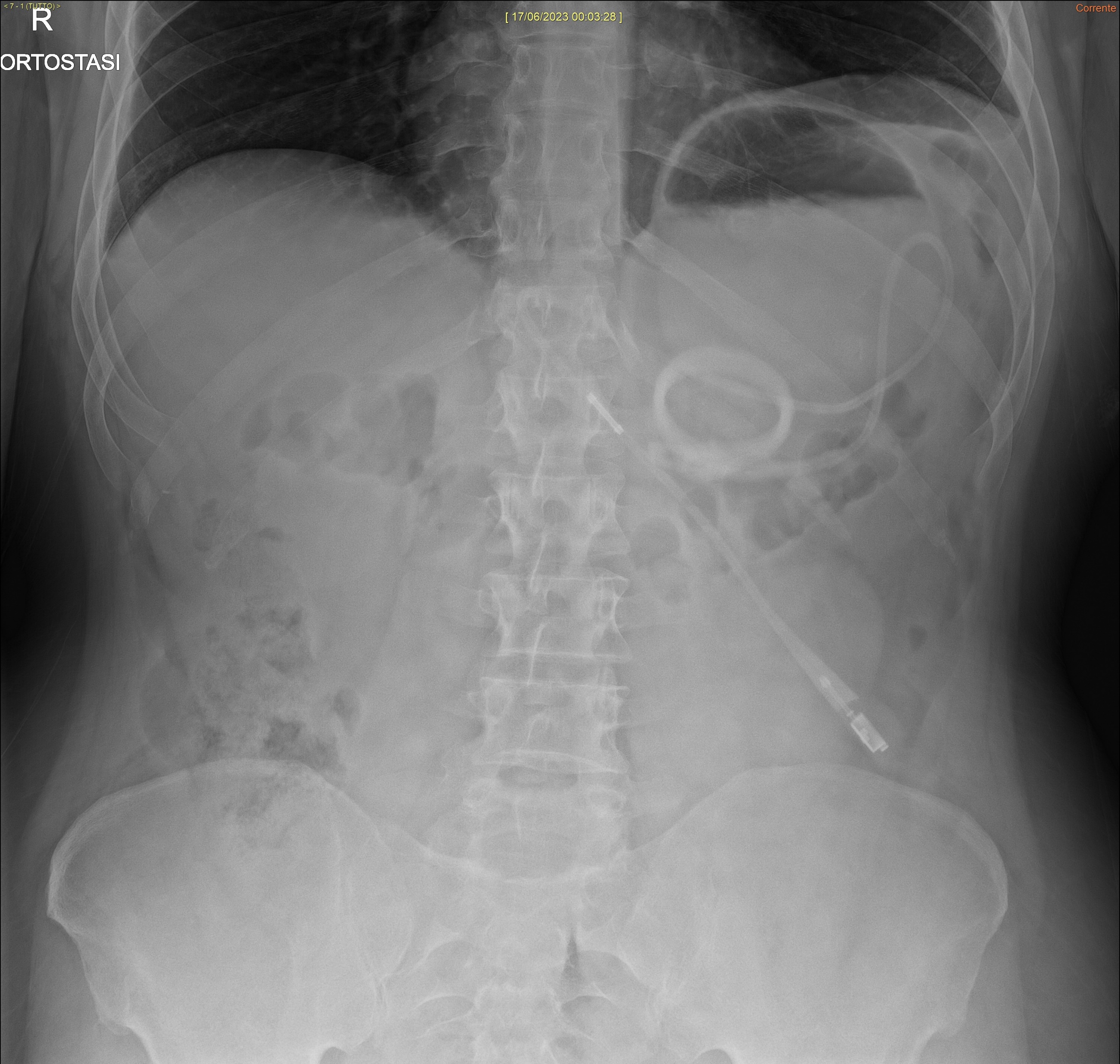 FS f 68 aa
- 1998 bendaggio gastrico vls in altra sede rimosso vls nel 2000
- 2001 by pass bilio-intestinale in altra sede (90 kg)
- severa malnutrizione (45 kg) in cardiomiopatia 
- 15/06/2021 restaurazione post by-pass bilio-intestinale
- 19/06/2021 dispnea
- richiesta RX torace
RX del torace: addensamenti parenchimali
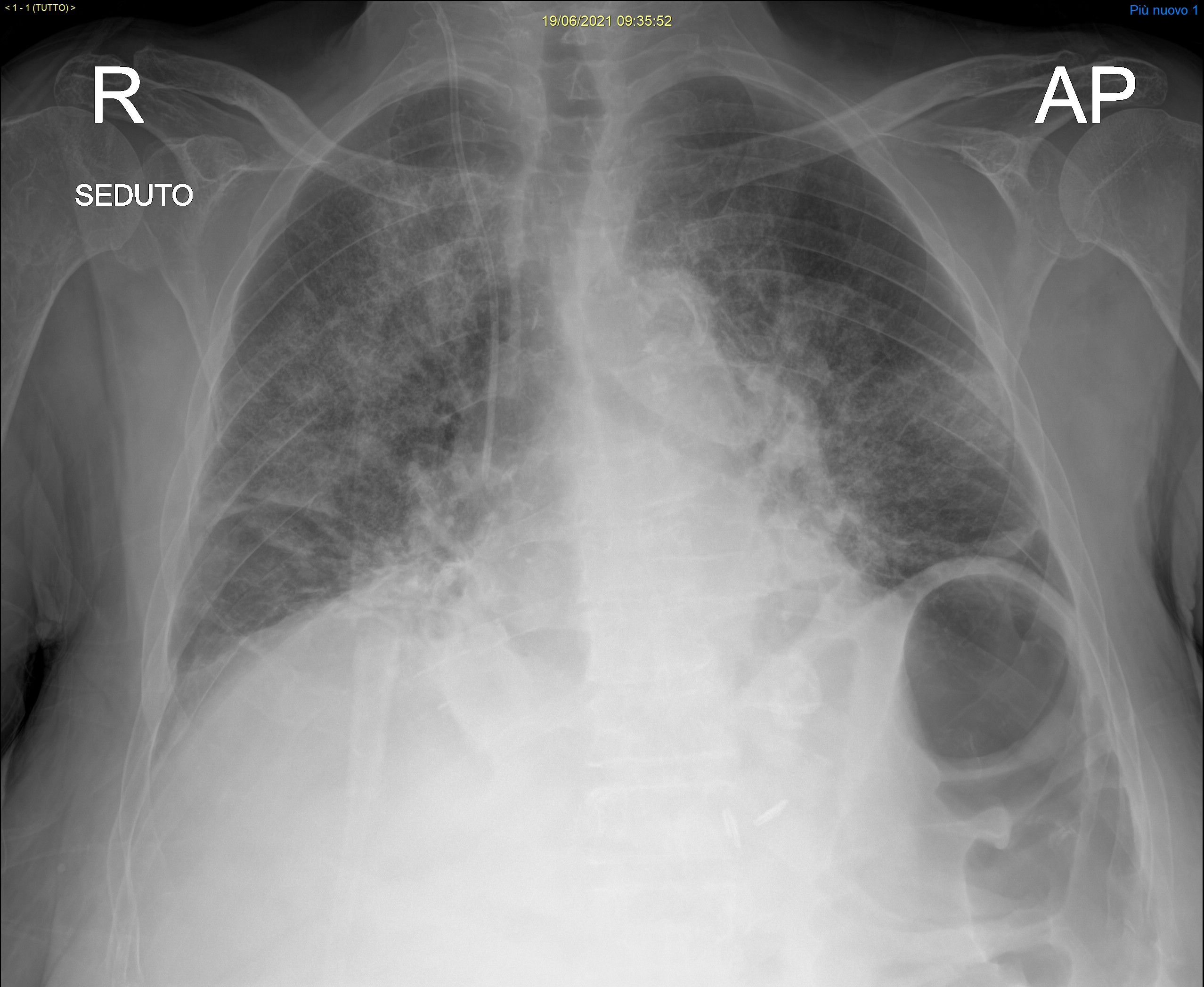 TC del torace: focolai bilaterali
:
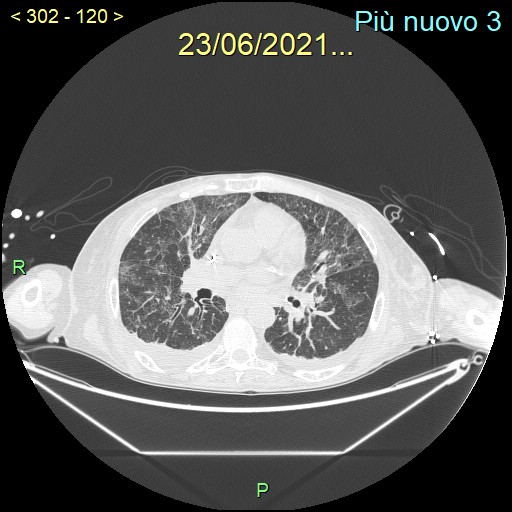 HI f 65 aa
- 2010 sleeve gastrectomy in altra sede
- 2018 disfagia grave, vomito e pirosi effettuato RX TD “ernia trans iatale”
- 31/01/2019 EGDS “ernia gastrica trans iatale con secreti”
- indicazione ad intervento di by pass  
- 4/02/2019 intervento di riduzione ernia trans iatale + plastica iato esofageo
- 11/03/2019 intervento di by pass  
- 14/03/2019 controllo radiologico con mdc idrosolubile
RX prime vie con mdc idrosolubile: 
recidiva ernia
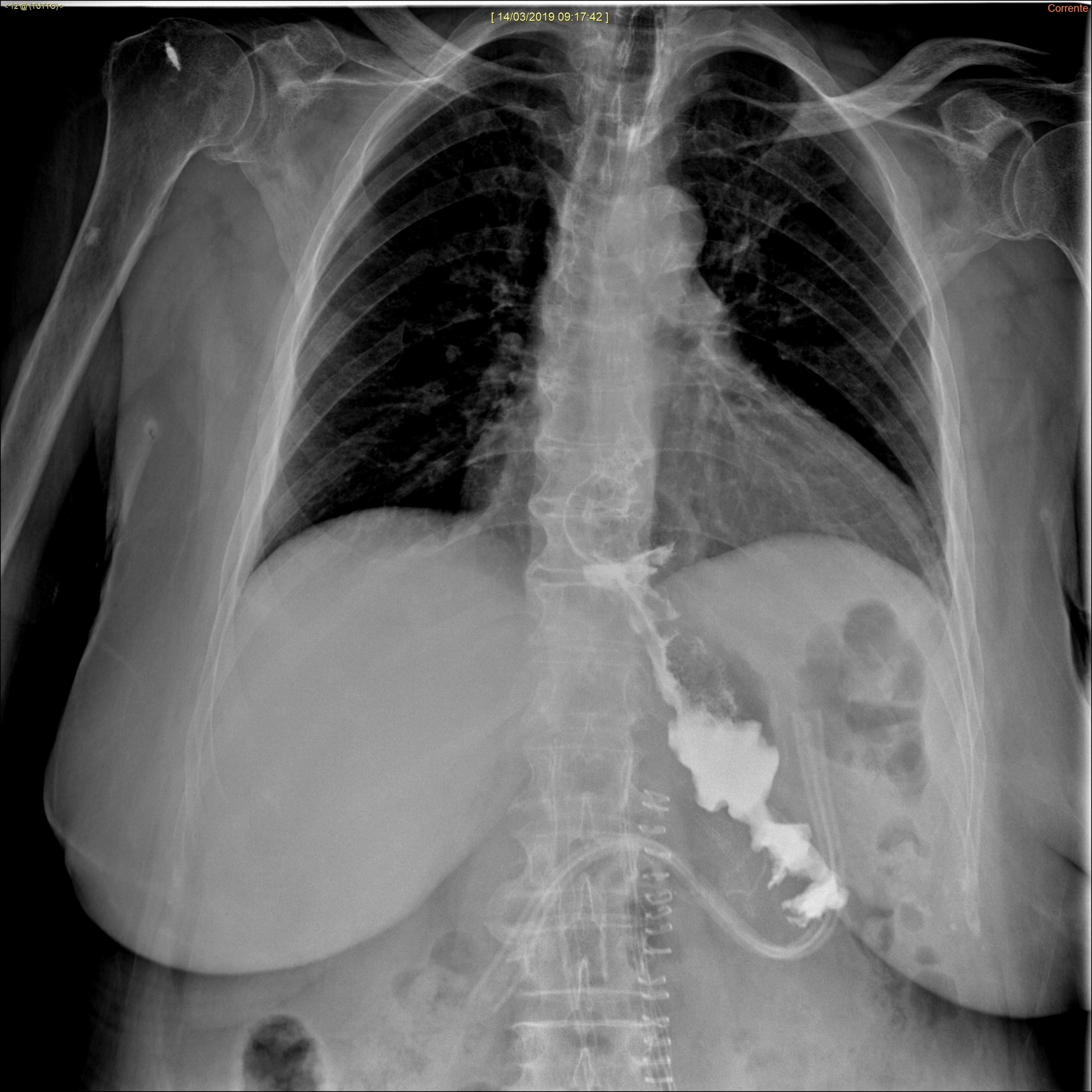 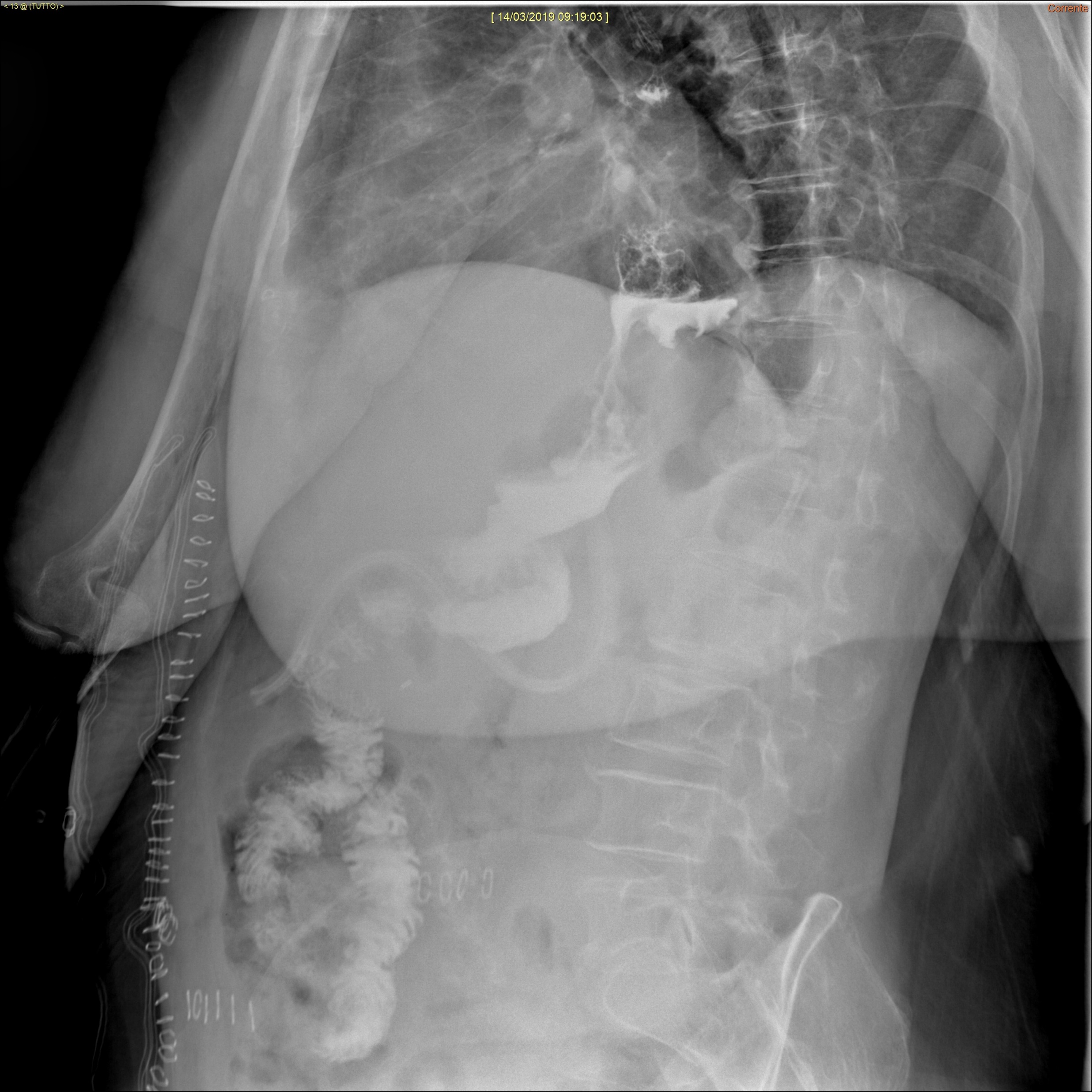 CM f 52 aa
- 3/05/2022 intervento di sleeve gastrectomy
 
- 4/05/2022 esami di controllo 9 fi hb da 13 preoperatorio, drenaggio leggermente ematico, pv nella norma con 90 di FC

- richiesta TC senza e con mdc ev
TC dell’addome s/c mdc: voluminoso ematoma senza sanguinamento arterioso attivo
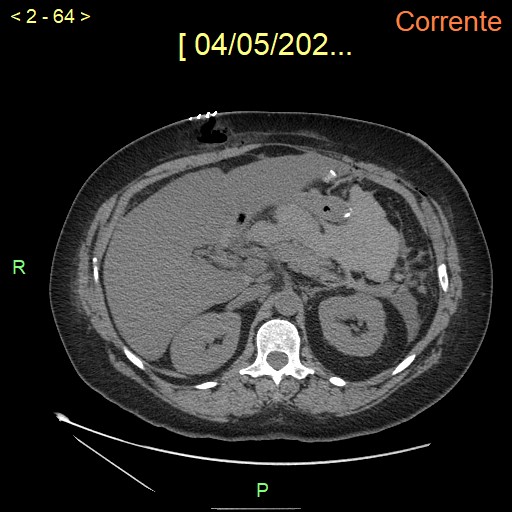 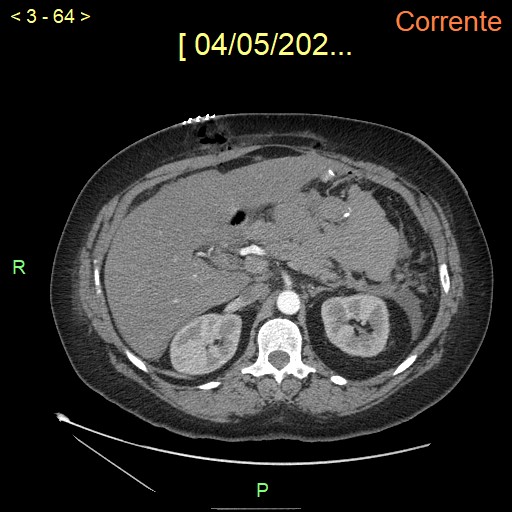 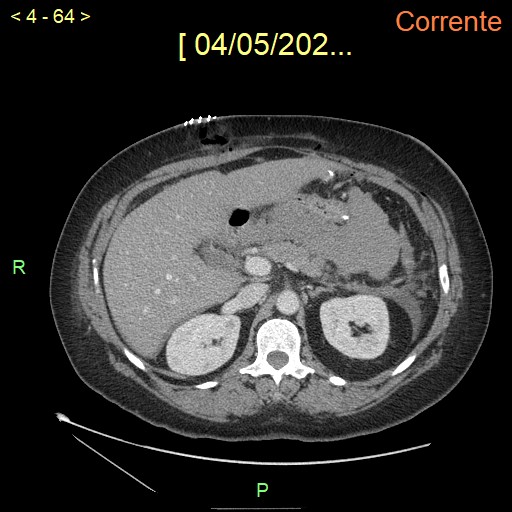 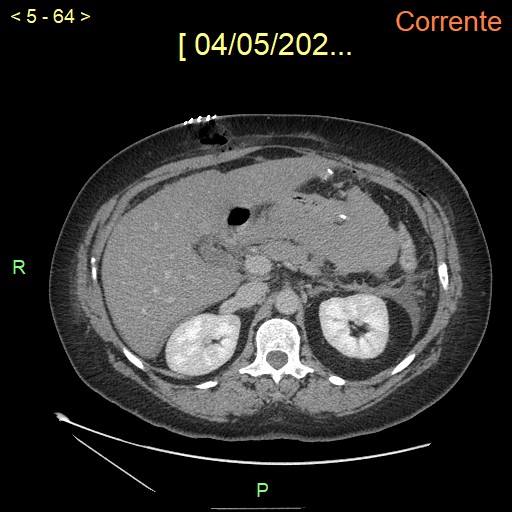 NV f 62 aa
- 4/04/2019 intervento sleeve gastrectomy

- 6/06/2023 conversione in mini by pass

- 10/06/2023 rialzo degli indici di flogosi e dolorabilità fianco sn alla palpazione profonda

- 15/06/2023 persistenza della sintomatologia dolorosa e comparsa di iperpiressia (38,2°)

- richiesta TC senza e con mdc
TC dell’addome s/c mdc:
raccolta perianastomotica ed ematoma sottoglissoniano
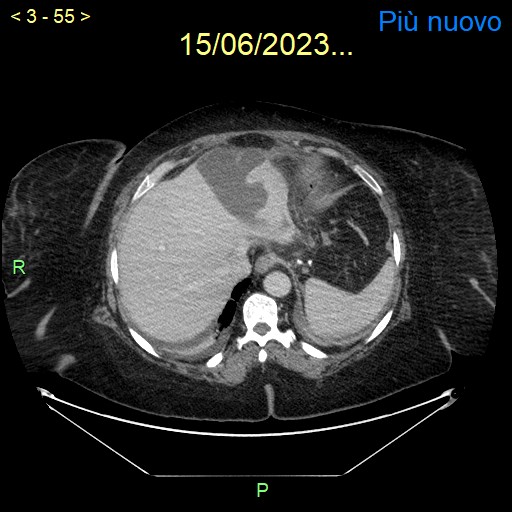 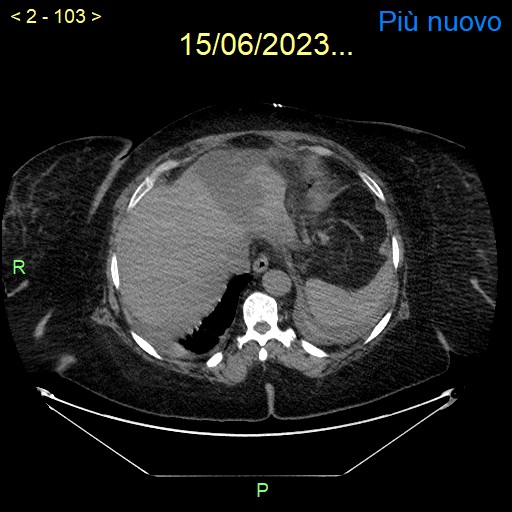 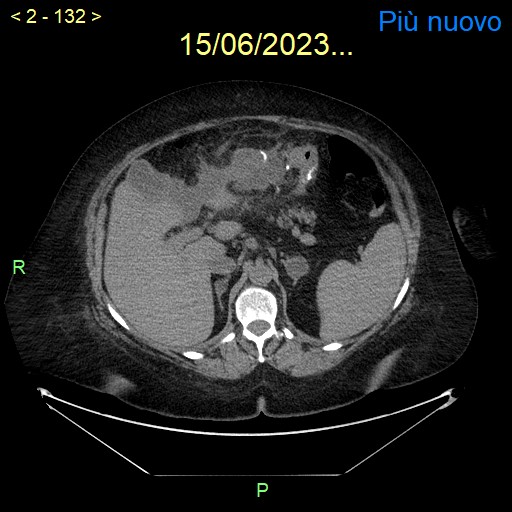 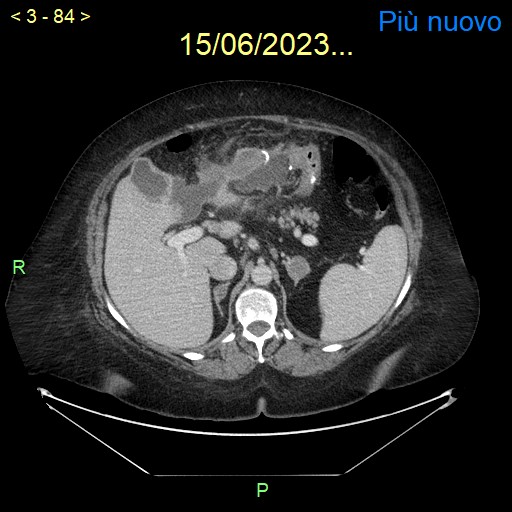 SM m 52 aa
- 13/10/2021 intervento di miniby pass
 
- 21/10/2021 intenso dolore addominale

- richiesta TC senza e con mdc ev
TC dell’addome s/c mdc: 
deiscenza dell’anastomosi
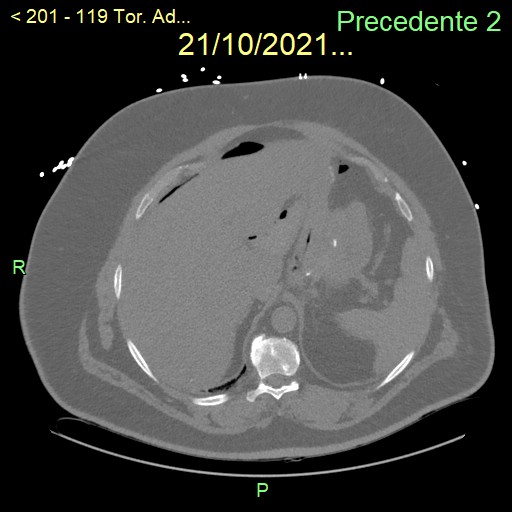 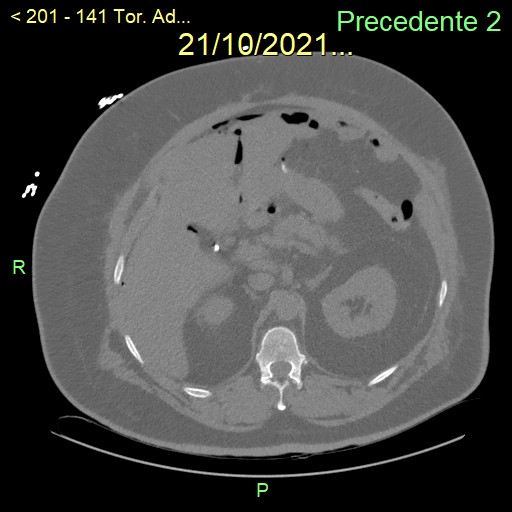 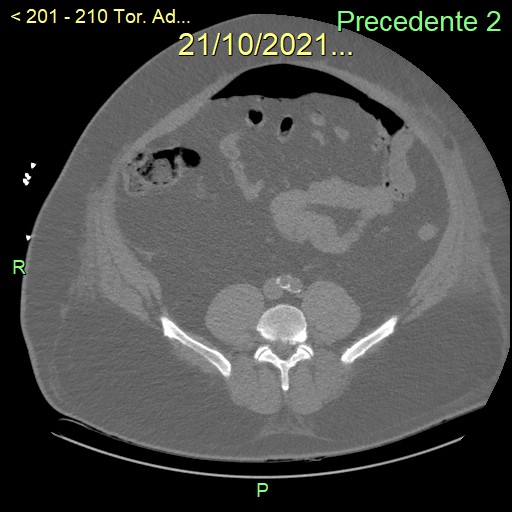 MA f 40 aa
- 24/01/2024 intervento di VLS by pass gastrico su ansa alla Roux + colecistectomia
 
- 31/01/2024 vomito biliare e febbricola

- 31/01/2024 intervento per deiscenza dell’anastomosi con asportazione della parte deiscente e riconfezionamento dell’anastomosi

- 4/02/2024 TC con mdc orale idrosolubile
TC dell’addome con mdc idrosolubile x os: deiscenza dell’anastomosi
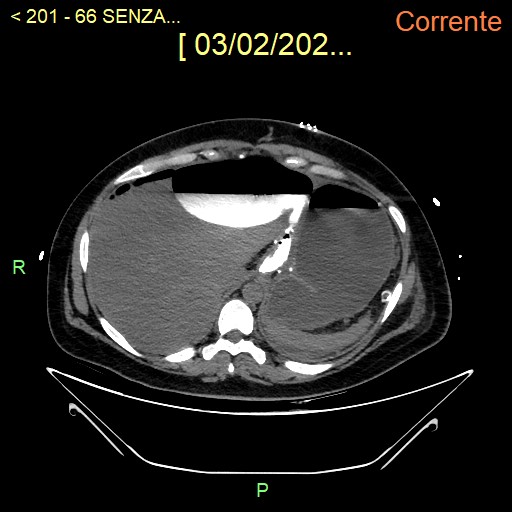 MV f 62 aa
- 14/9/2020 intervento di miniby pass
 
- 21/09/2020 astenia, malessere e tachipnea

- richiesta angioTC del torace
angioTC del torace: 
embolia polmonare
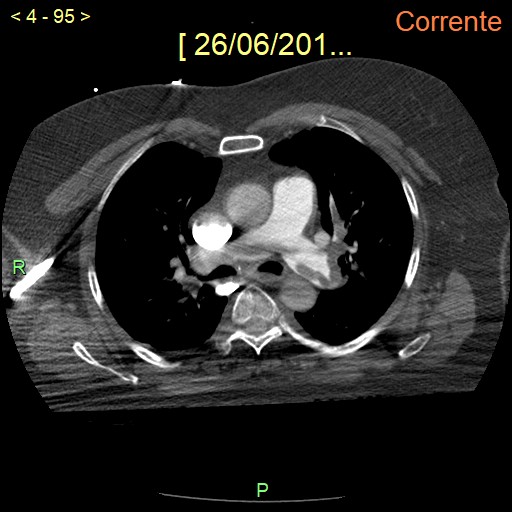 Cosa può fare il radiologo?
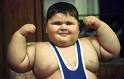 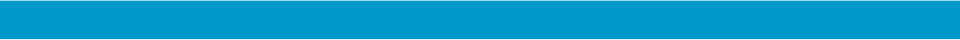 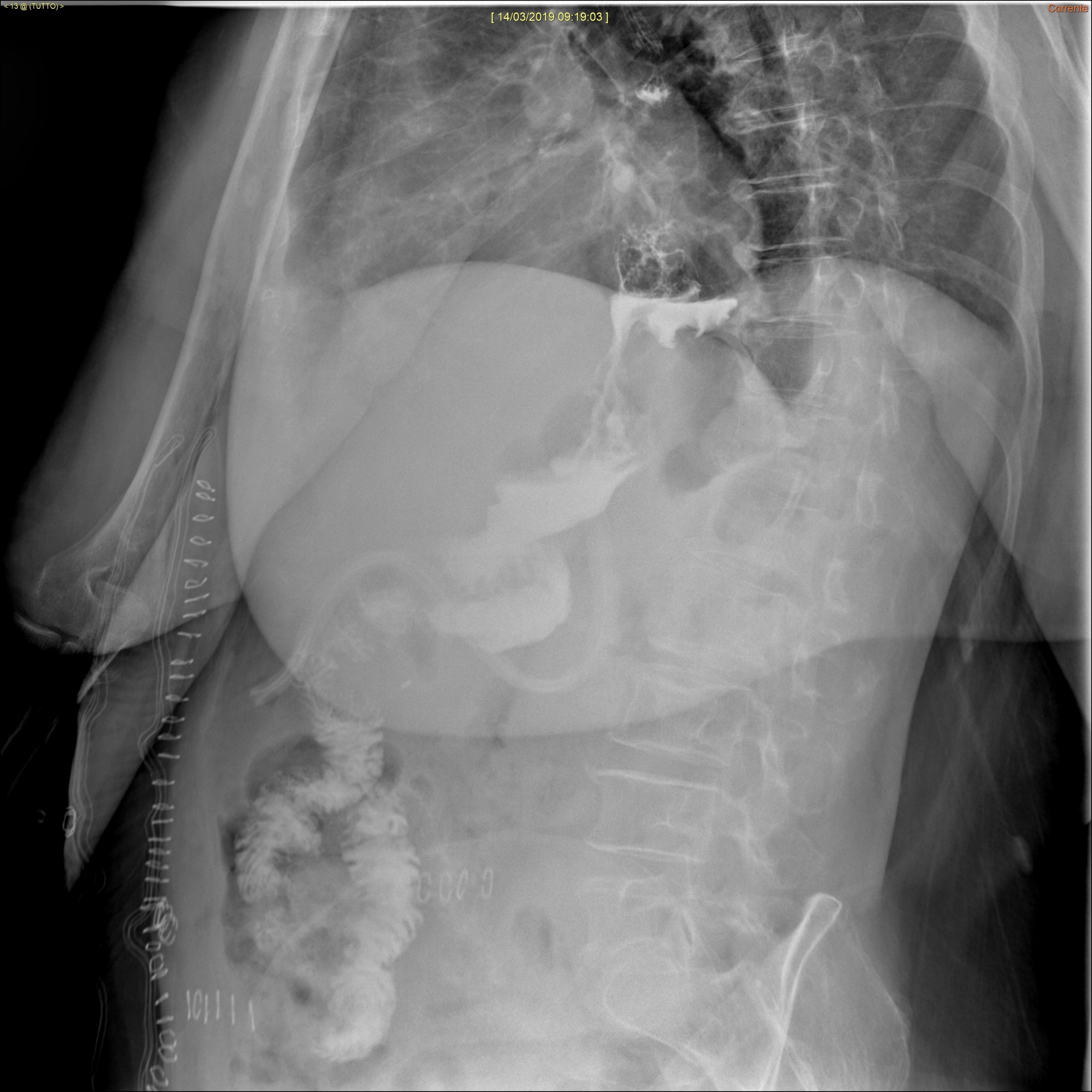 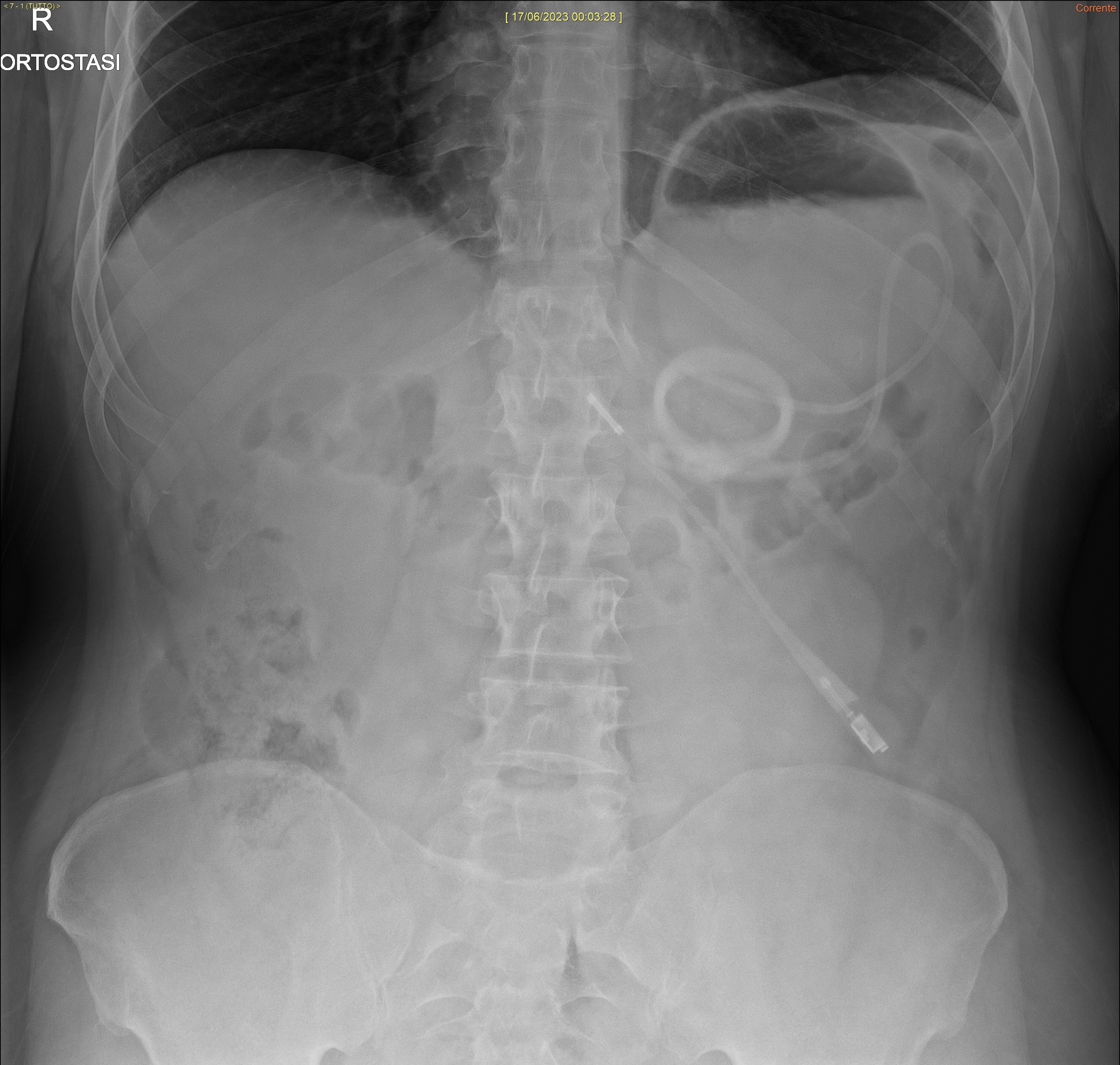 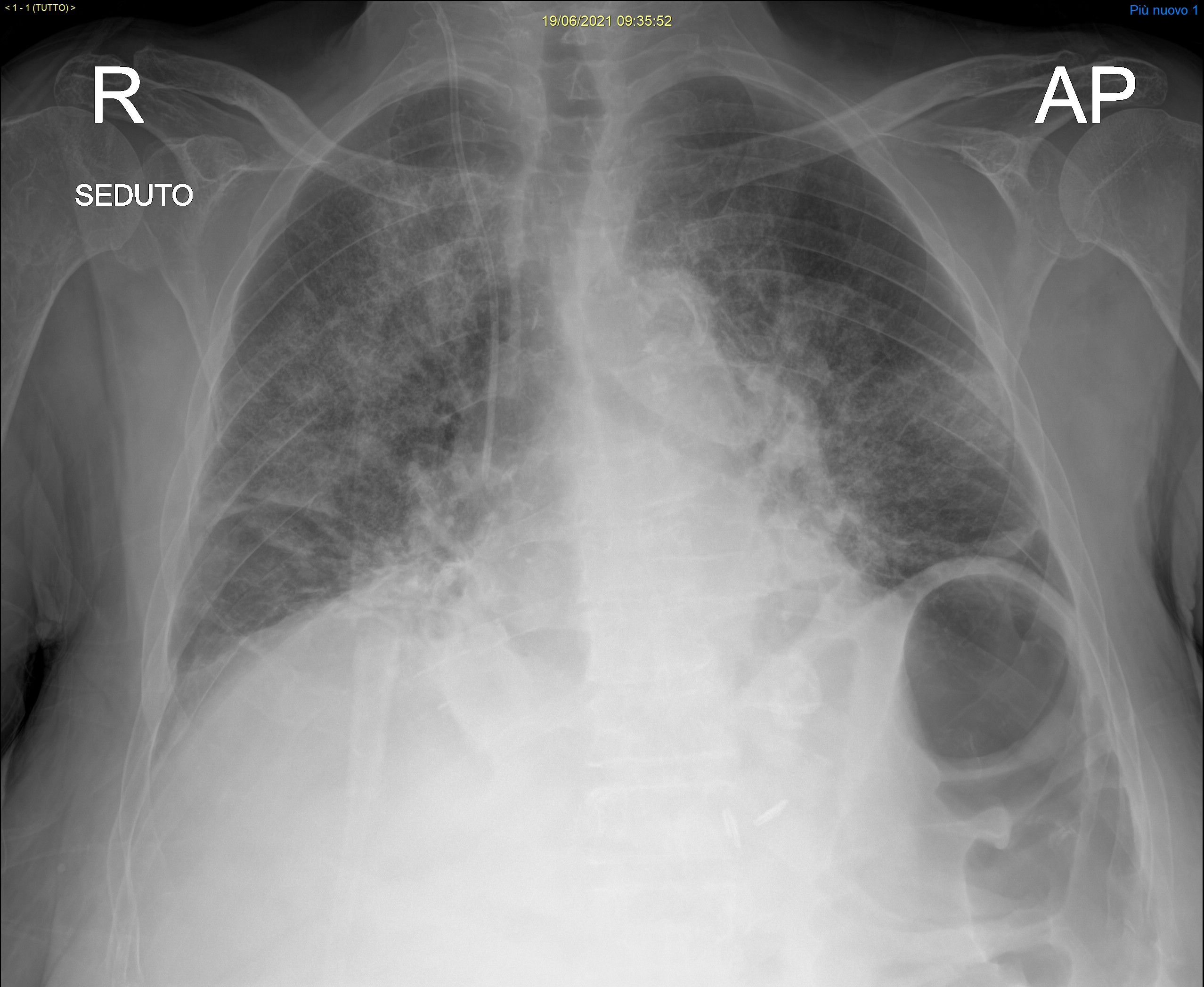 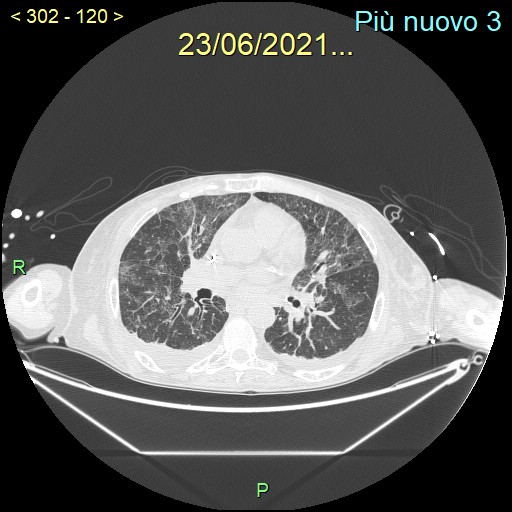 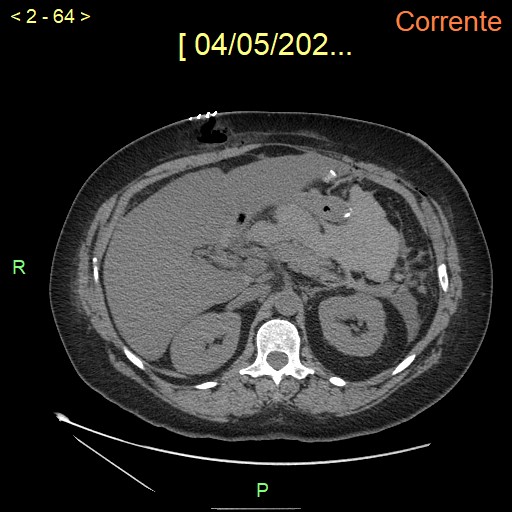 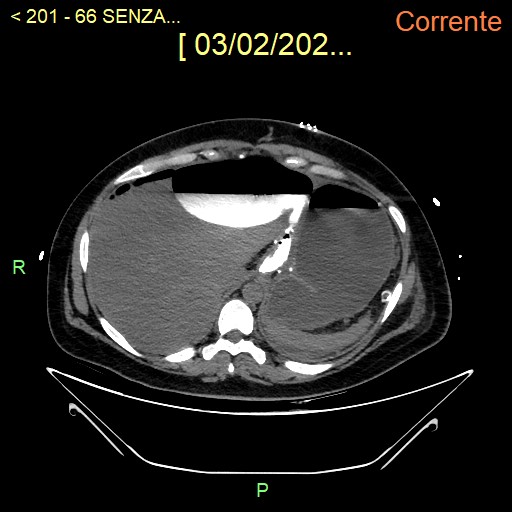 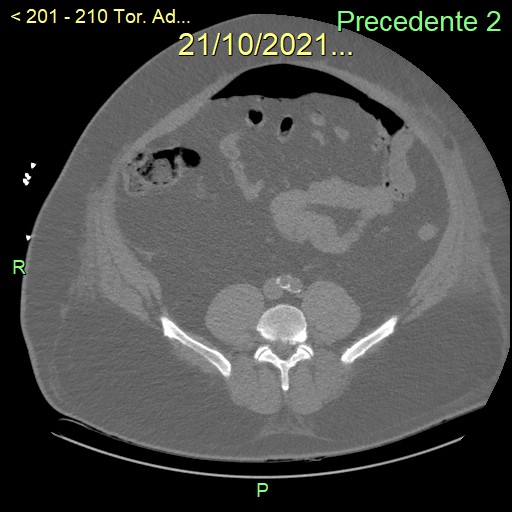 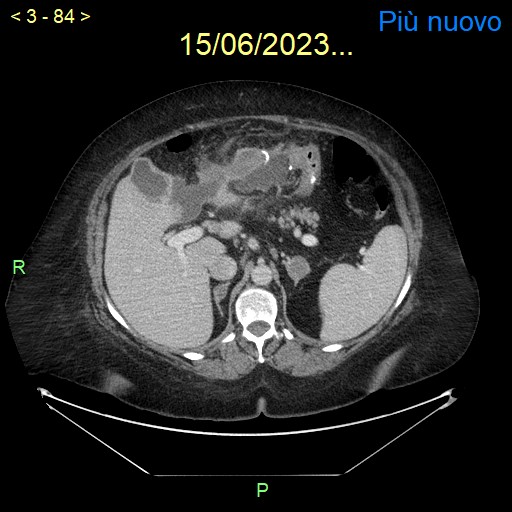 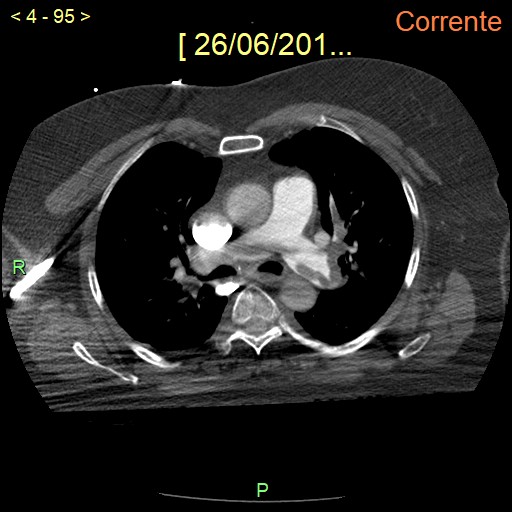 Cosa può fare il radiologo?
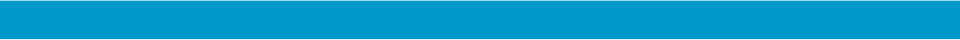 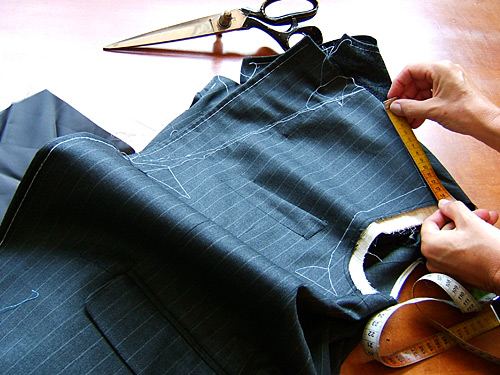 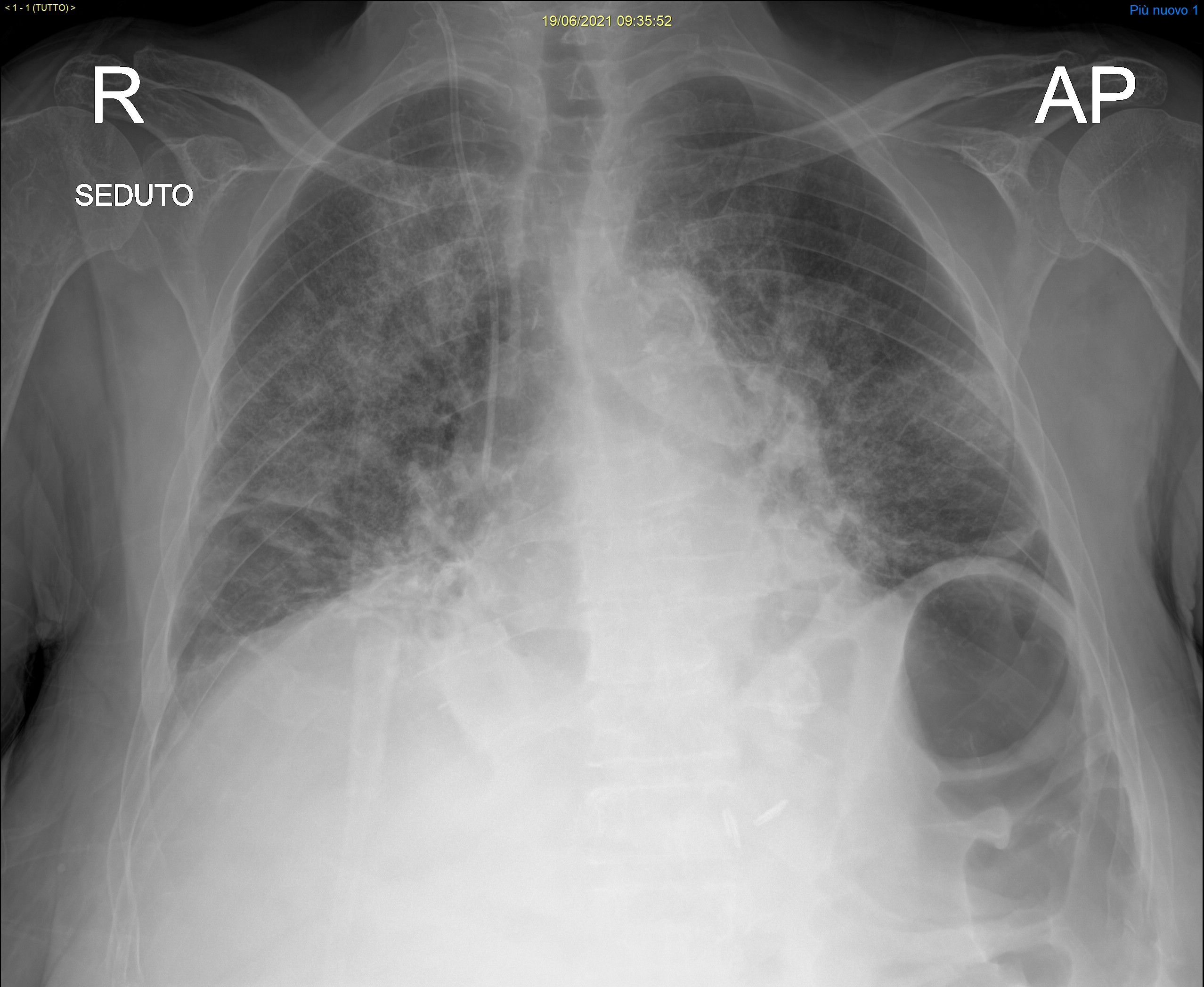 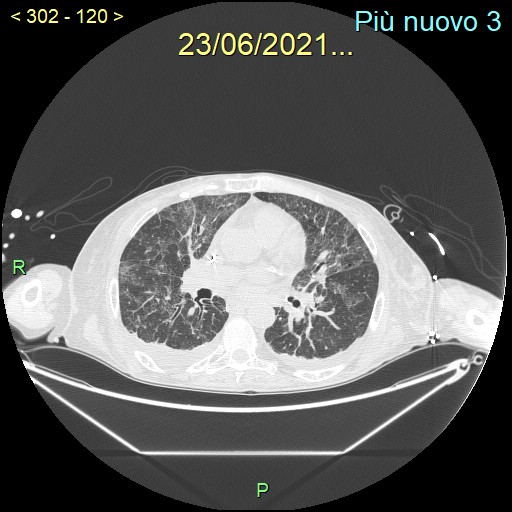 COSA DEVE FARE IL RADIOLOGO?
Gestione complicanze dopo chirurgia bariatrica
- medico Pronto Soccorso
- gastroenterologo
- internista
- chirurgo
- intensivista
- radiologo
- endoscopista
- radiologo interventista
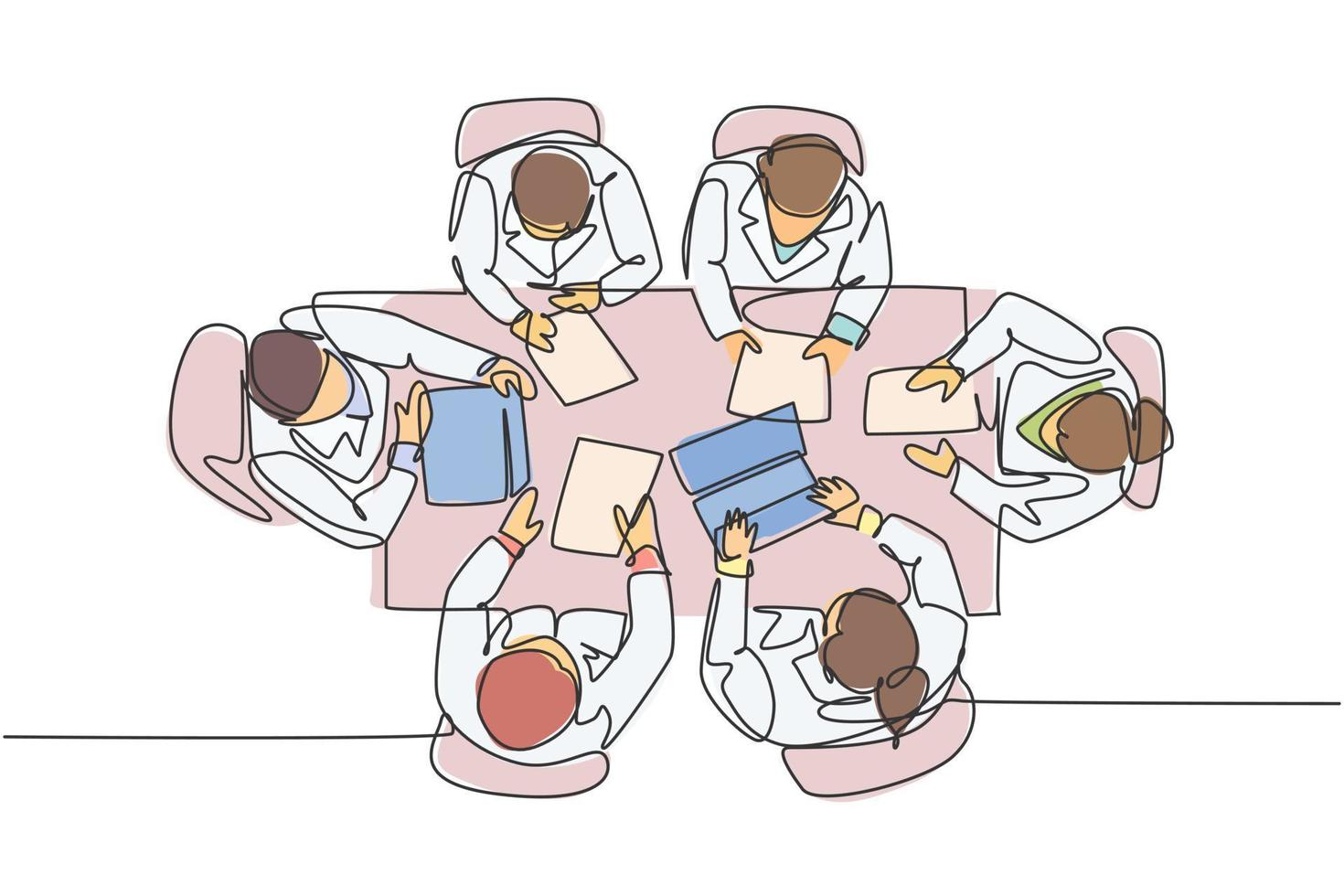 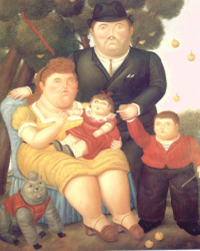 Grazie per l’attenzione
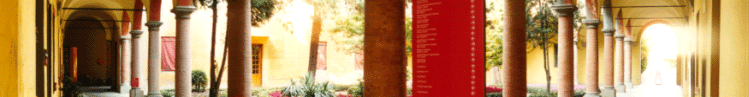